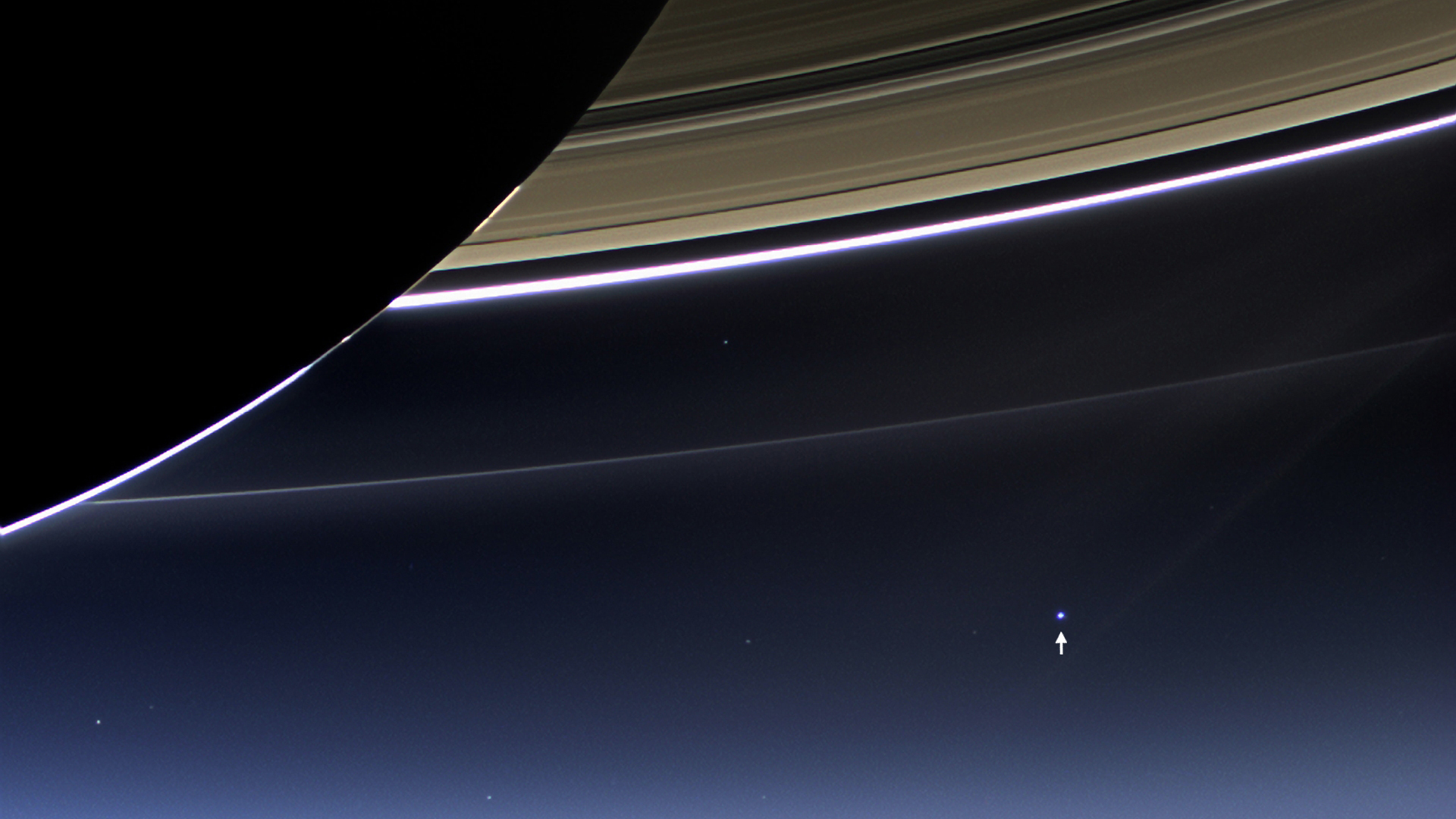 宇宙
磯部洋明（いそべひろあき）
京都大学 宇宙総合学研究ユニット
グローバルからユニバーサルへの挑戦　2014年1月17日 お茶の水女子大学
NASA
今日のお話
現状把握のための、地理と歴史（宇宙レベル）
宇宙的視座その１：離見の見　
宇宙的視座その２：何でもアリ
変動する世界で生きること
できたばかりの宇宙は、水素とヘリウムくらいしかない、のっぺりとした世界
我々はどこから来たのか？
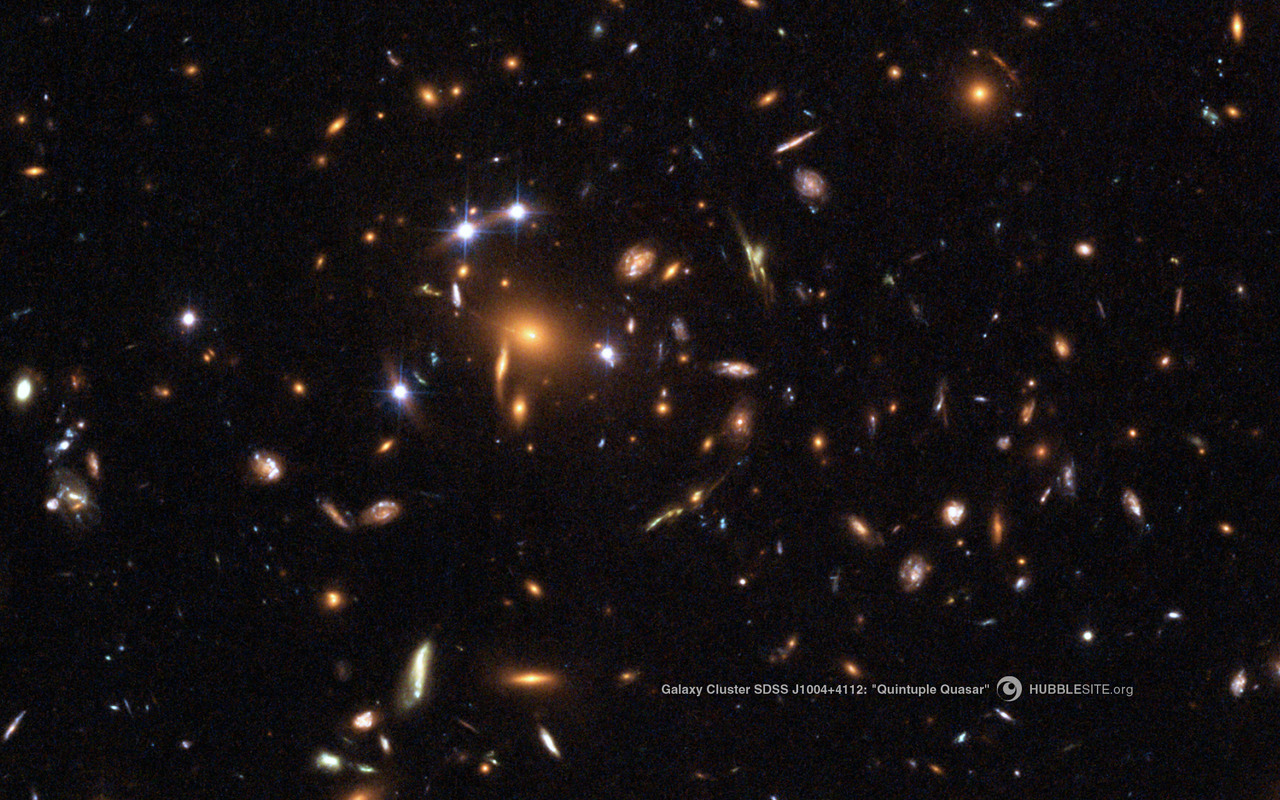 銀河ができ、星ができる
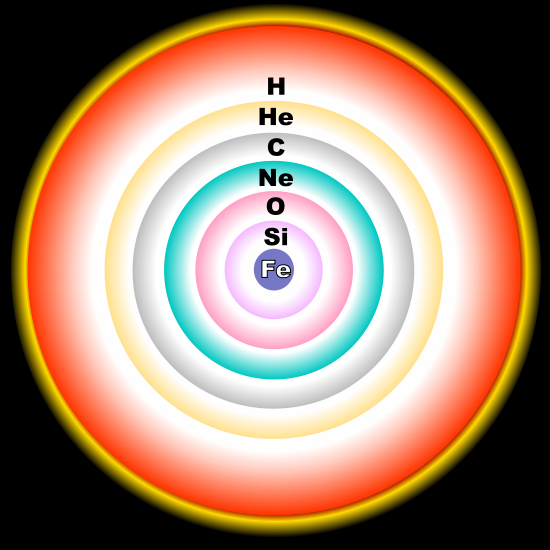 星の中で様々な元素（原子）が作られ
星の死とともに宇宙にばらまかれ
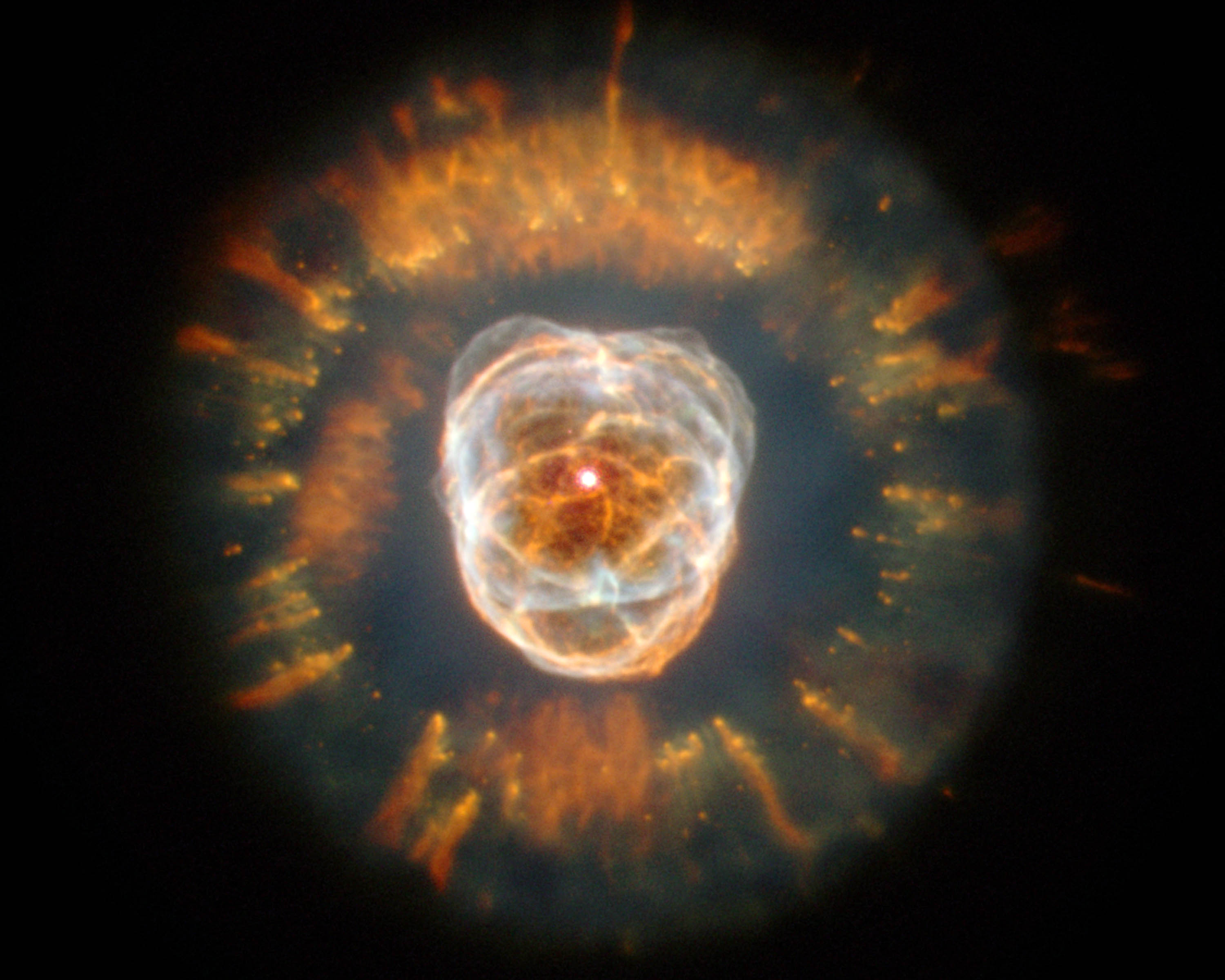 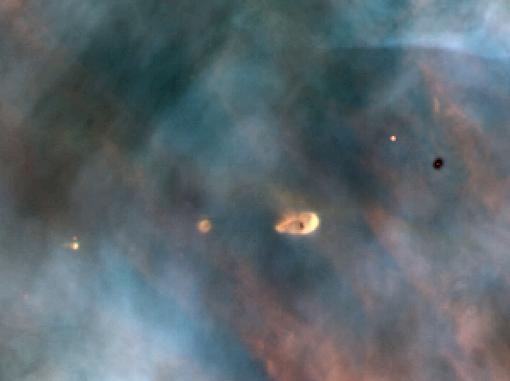 宇宙の中に様々な物質ができ
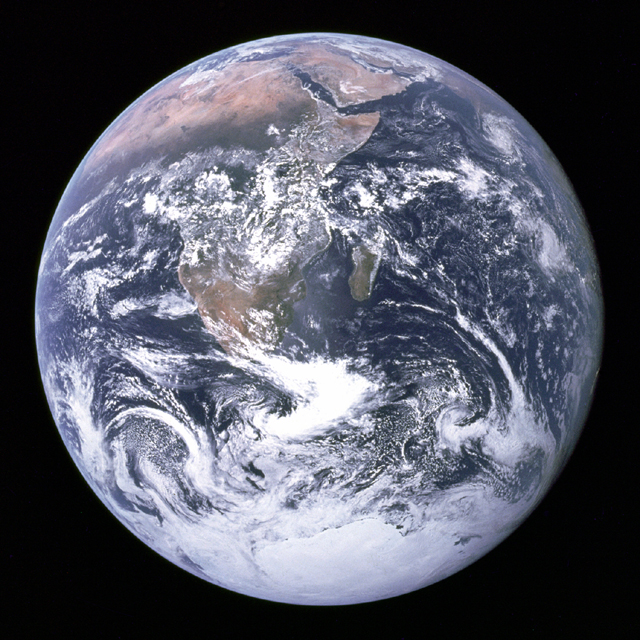 その中から地球のような
惑星が生まれる
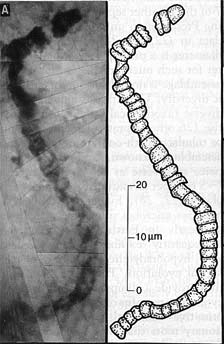 生命が生まれ
複雑な細胞に進化し
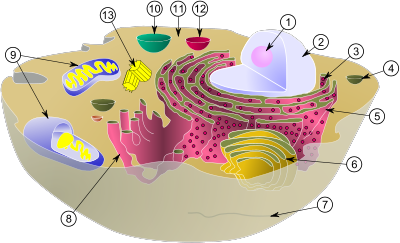 さらに複雑な多細胞生物が誕生し
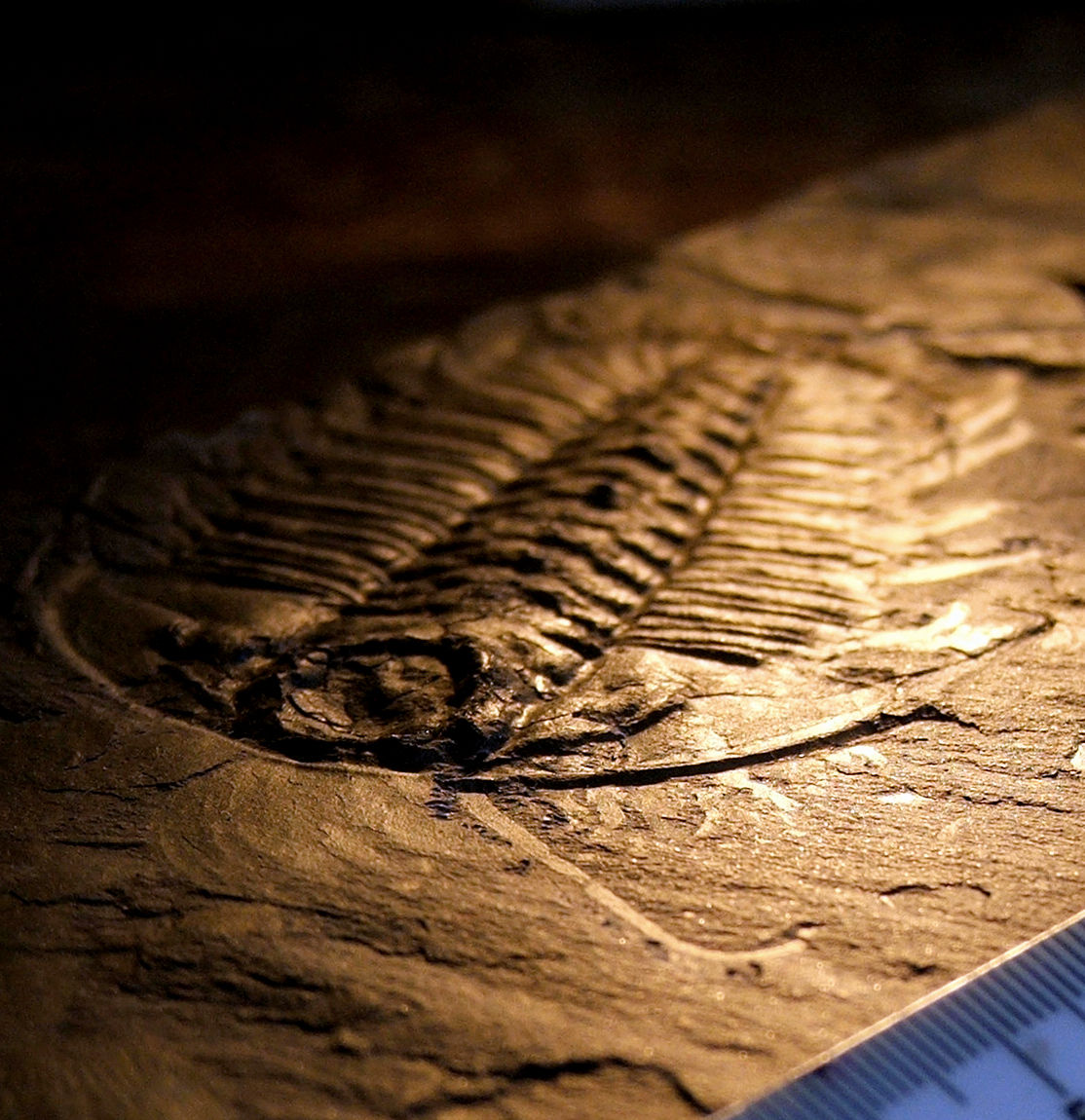 知的に進化し
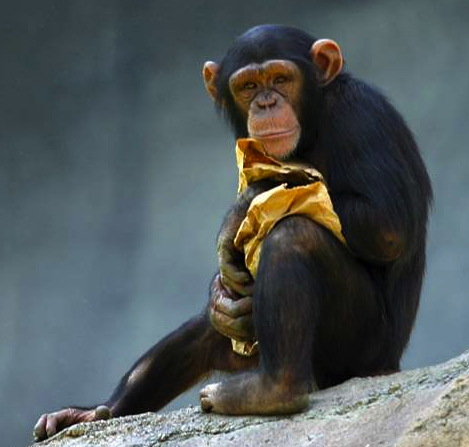 ↓イマココ！
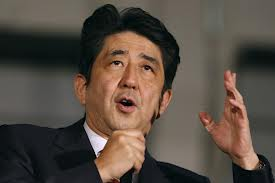 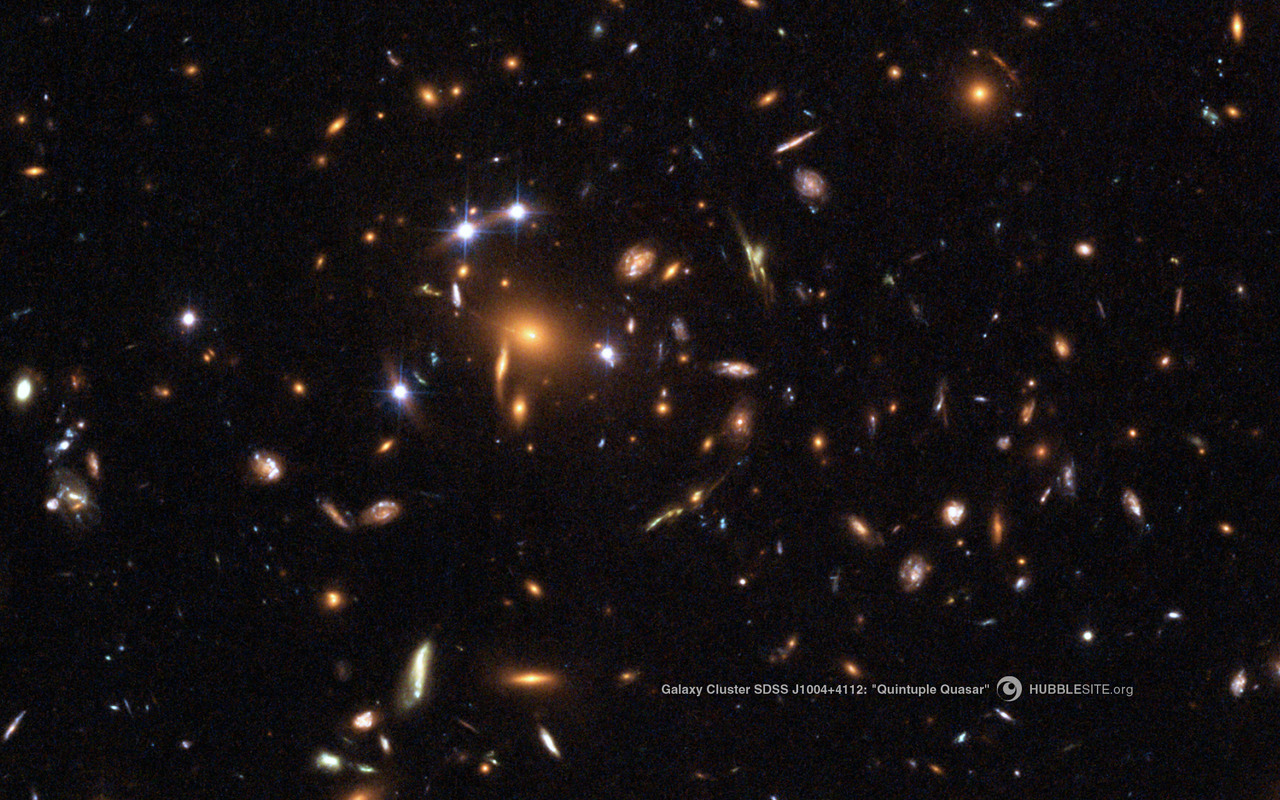 宇宙の歴史は、複雑さと多様性を増してきた歴史。
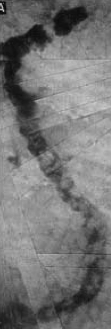 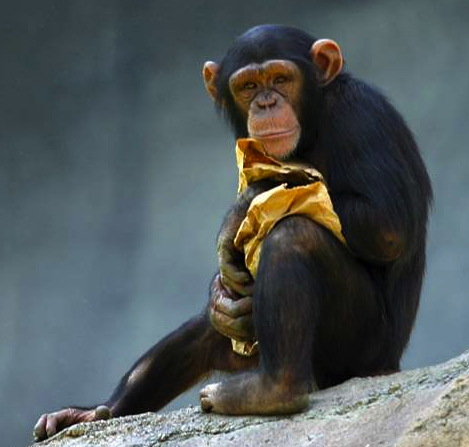 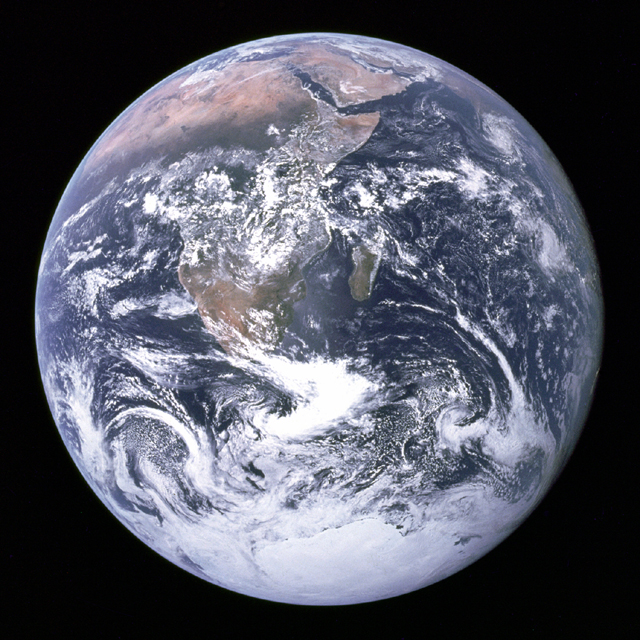 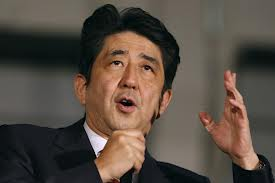 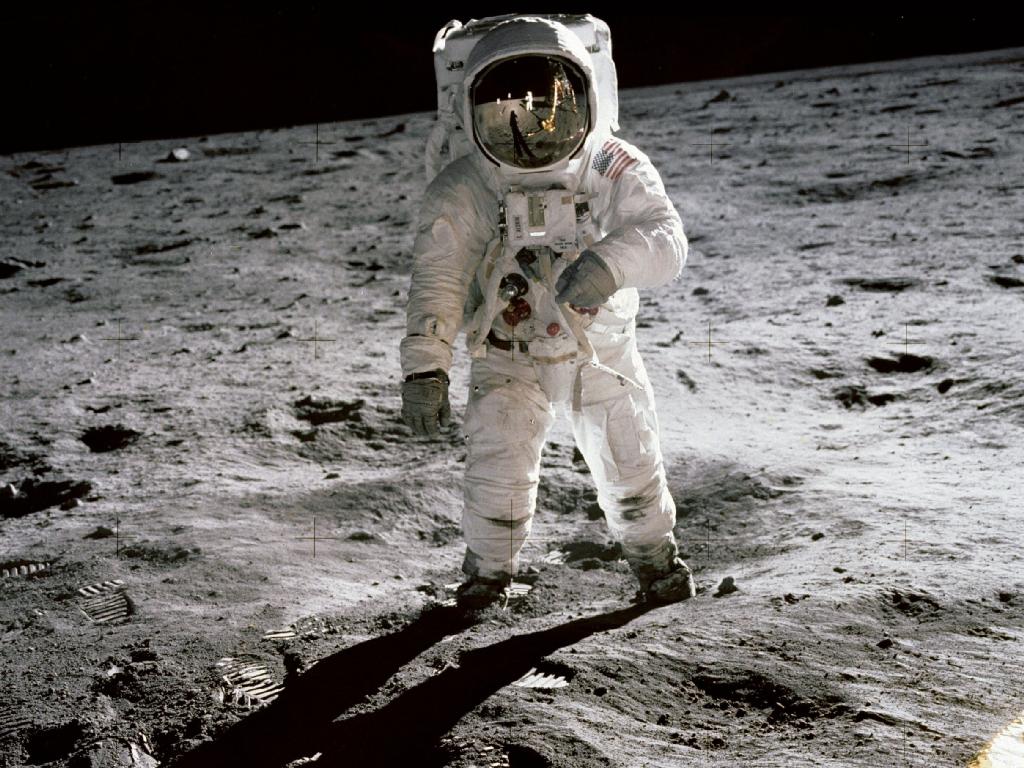 人間の営みもまた、この宇宙で発生した自然現象のひとつ
宇宙的視座その１＝離見の見（世阿弥）
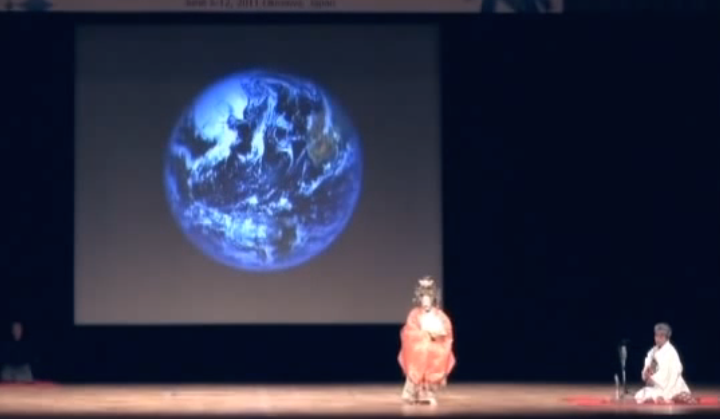 相対化、俯瞰、マクロな視点
宇宙的視座は人間の存在を粗視化する？「アルキメデスの視点」（ハンナ･アーレント「人間の条件」）

人類全体を愛するようになればなるほど、ひとりひとりの個人に対する愛情が薄れていく（ドフトエフスキー「カラマーゾフの兄弟」）

宇宙からの視点と、人間中心の視点の間で、揺れ動くこと
人類の宇宙進出
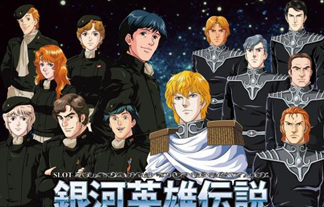 未来の宇宙社会、望ましいのは？
各国の自由に任せる

国連のような組織が管理
宇宙を開拓するのは誰？
F..ダイソン「宇宙をかき乱すべきか」より
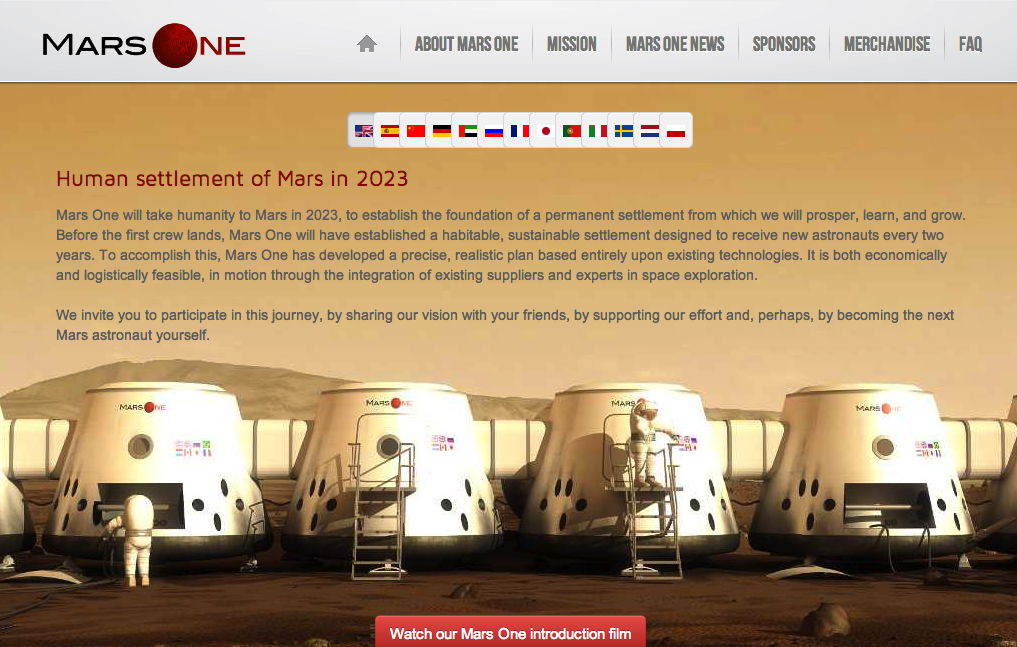 グローバル化はいいこと？
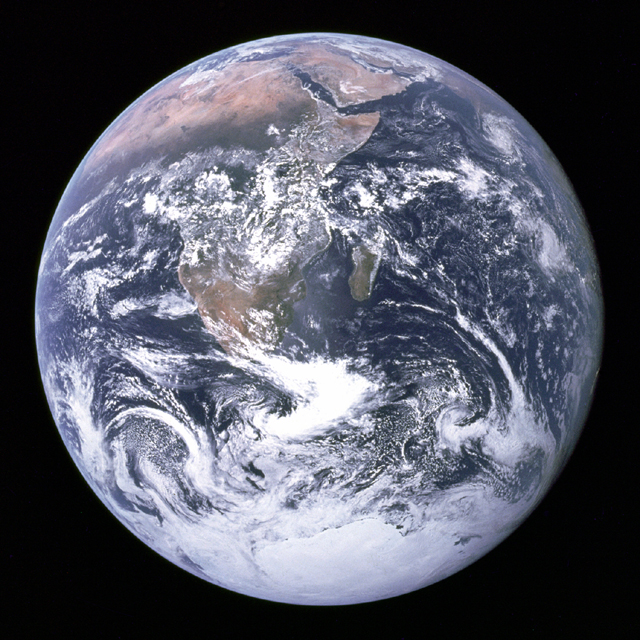 宇宙から国境線は見えなかった
-毛利衛
決して終わらないと思われた冷戦を終わらせたのは、アポロがもたらした宇宙から見た地球の写真ではないか
- 立花隆
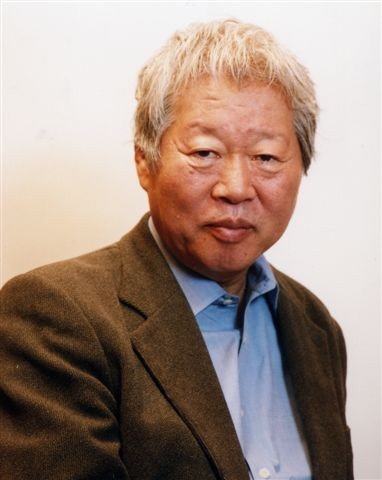 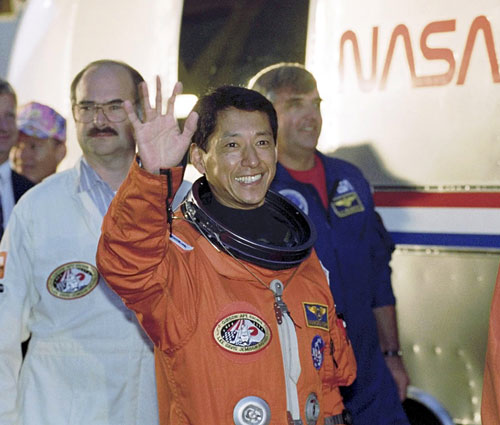 創造に満ちた偉大な時代とは、遠く離れたパートナーと刺激を与え合える程度に情報交換ができ、しかもその頻度と速度は、集団・個人間に不可欠の壁を小さくしすぎて交換が容易になり、画一化が進み多様性が見失われない程度に留まっていた時代
-レヴィ＝ストロース
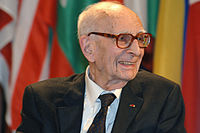 希望か、それともグロテスクな未来か
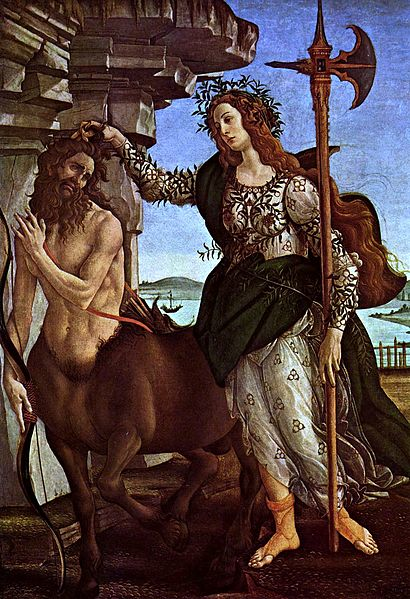 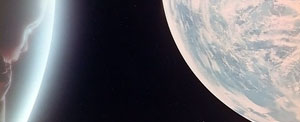 2001, A space odyssay
http://en.wikipedia.org/wiki/File:2001child2.JPG
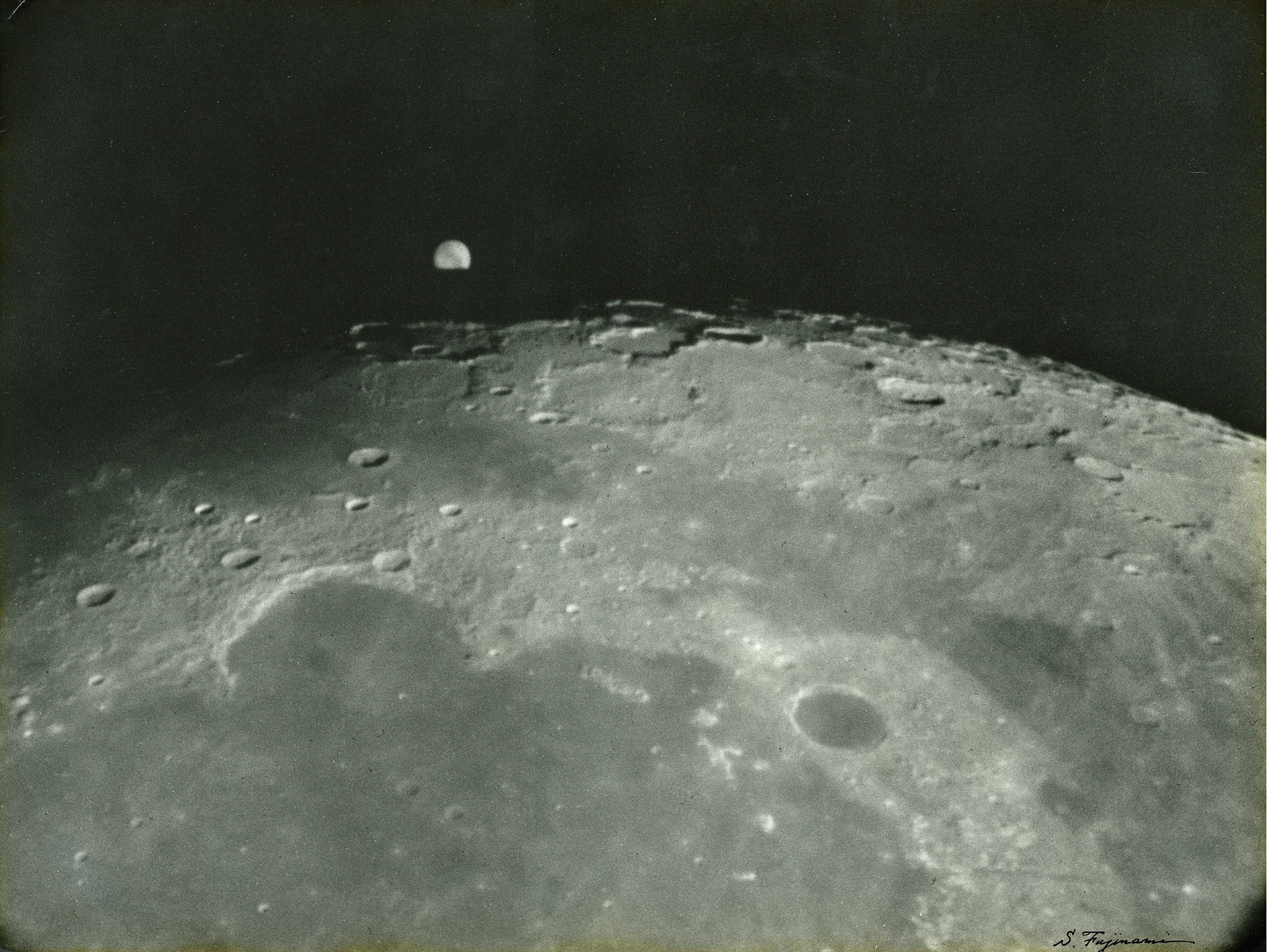 『私なんかは、自分の一生については自然が破壊されていくのを悲しんだりしている。けれども人間の一生を考えたらサイボーグでもなんでもいいから、もっと発展してほしいという気持になるね』（今西錦司）
宇宙的視座その２：なんでもアリ
宇宙は我々が想像する以上に奇妙などころか、想像できる以上に奇妙なのだ
- J.B.S. ホールデン
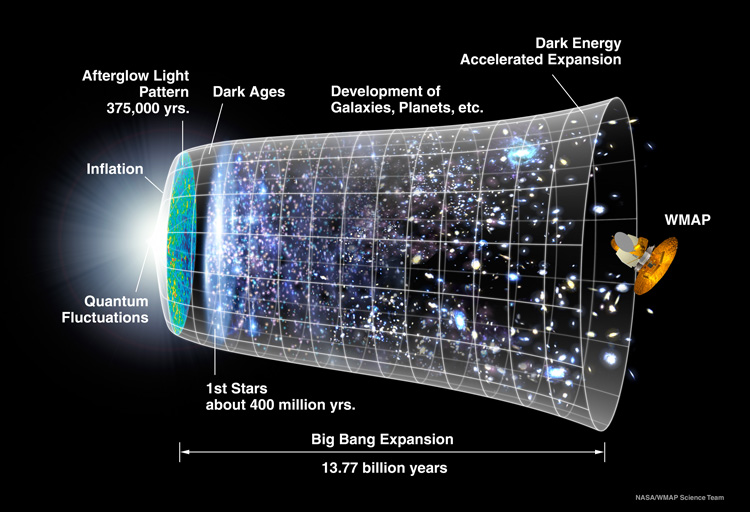 アインシュタインも信じられなかった、進化する宇宙像
極限状況で現れる未知の性質
ヒッグズ粒子の発見
ダンゴムシの心
夜と霧
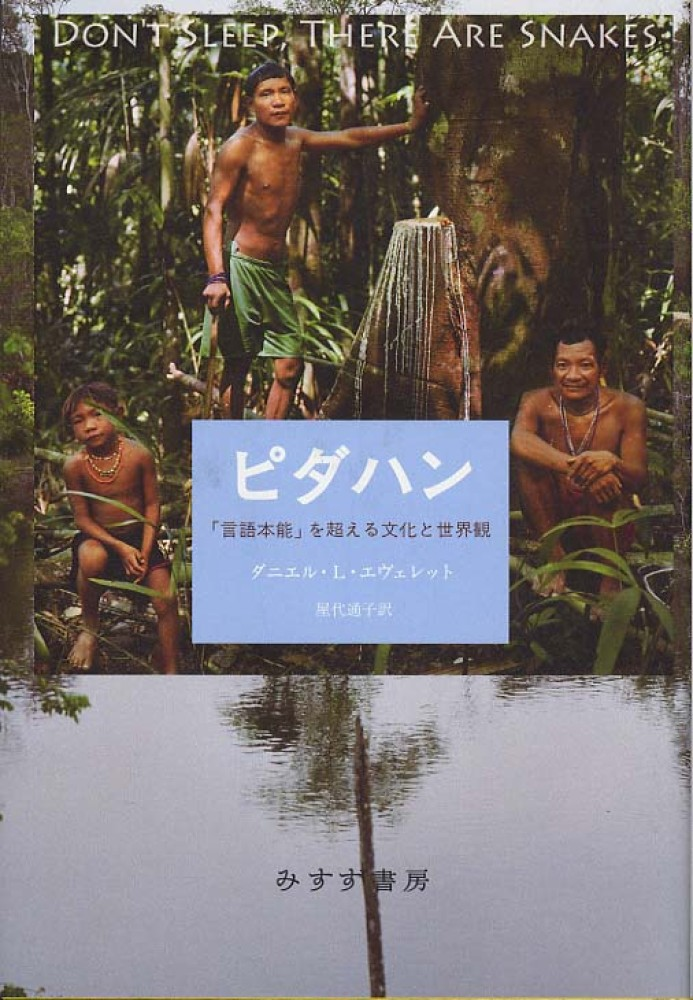 ピダハン語には、数も、色の名前も、右左の概念もない
ピダハンの女性はひとりで出産する。難産で苦しみ、助けを求めても近くにいる人は助けない。その結果妊婦も胎児も死んでしまうこともある
幼児にも赤ちゃん言葉で話しかけない。刃物を持ったり火に近づいたりしても、怪我をするまで止めない。
酒に酔って自分の犬を撃ち殺してしまった仲間を責めない。犬が死んだことは嘆き悲しむ。
宇宙的ジェンダー論
ル・グィン「闇の左手」
両性具有の人々が住む惑星ゲセン
発情期（ケメル）に入った時しか性行為を行わない
ケメル期に入ったもの同士が触れ合う過程で、性分担が決まる
どちらの性になるかはその時次第
一人の人間が父親になった後母親になったりする
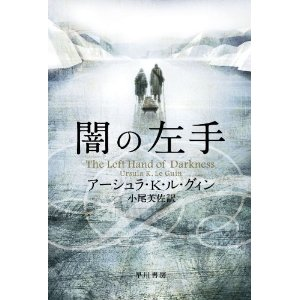 ゲセン人は相互に男性あるいは女性と見なさない。これはわれわれの想像を絶するものだ。生まれてきた赤ん坊について、われわれがまず訊くこをと考え合わせれば！

惑星ゲセンでは男らしさとか女らしさという評価は存在しない。ひとは人間としてのみ、顧慮され、判断される。これはぞっとさせられる体験である

強と弱に二分さるべき人間的属性は存在しない。すなわち保護／被保護、支配／従属、所有者／奴隷、能動／受動など。二元性の性向は、惑星ゲセンでは軽減ないし転化させられている。

ゲセン人も競争心旺盛であり、殺人や紛争はあるが、戦争、つまり百人、千人という大量の組織立った殺し合いはない
問題：モノが売れない。製造業の衰退。失業の増加
多くの場合、人は形にして見せてもらうまで、自分は何が欲しいのかわからないものだ
- スティーブ･ジョブズ
ものはあり失業もあるという状態は、すべての人が暮らすだけのものを、働けるすべての人が働かなくても作ることができているということであって、基本的に、まったく好ましく望ましい状態である
- 立岩真也「希望について」
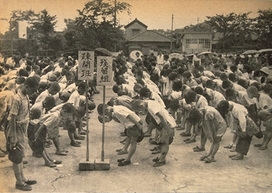 1944年
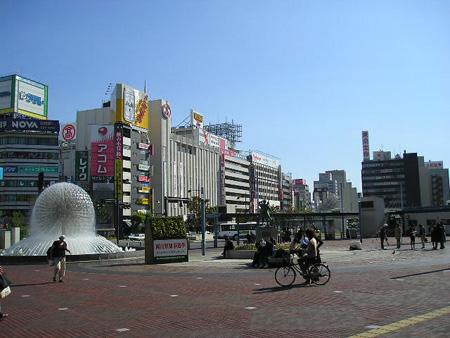 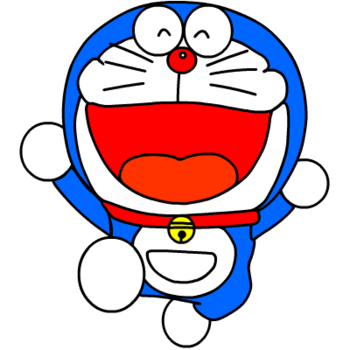 2014年
今の子どもたちが生きている間に、世界はどれほど変わるだろう？
2112年
地球環境も人類社会は必ず変動する

変動の速度は速くなっている

既存のシステムの中でどううまくやるか、ではやっていけない

当たり前なことなどない

視点を揺らがせる

他者と協働する力
Backup slides
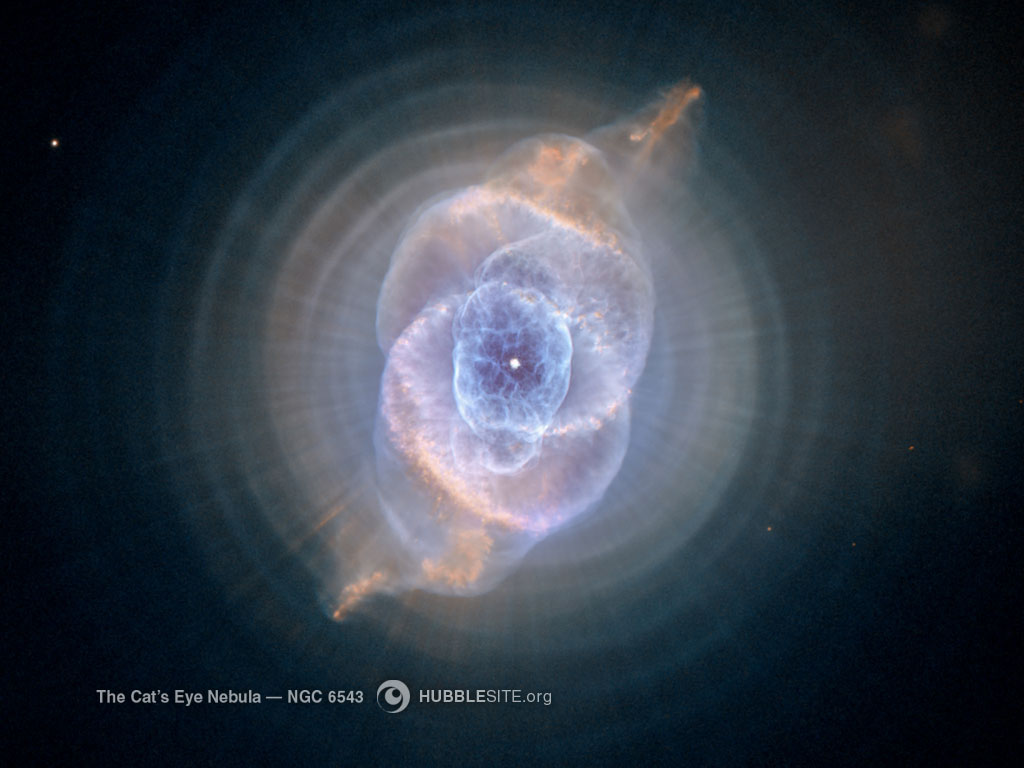 そのずっと先はどうなるのだろう
気候変動
暖
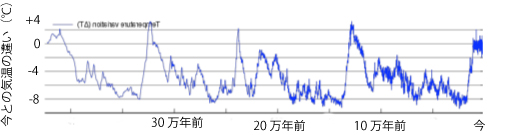 寒
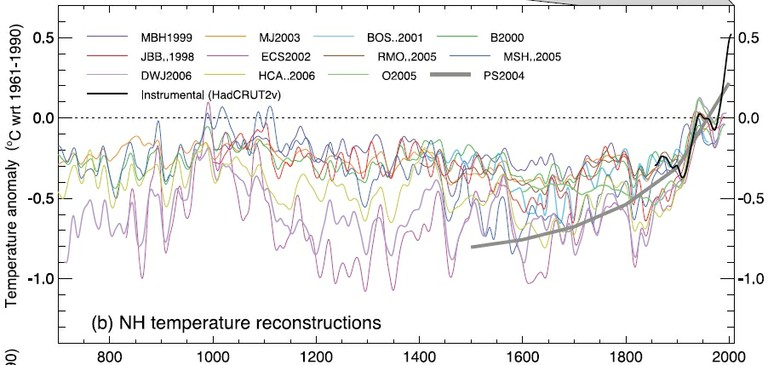 +0.5℃

±0℃



-1℃
今の地球氷河期の中で比較的暖かい「間氷期」

恐竜がいたころは今よりずっとあたたかかった
最近の温暖化
1000年前
今
[Speaker Notes: 実は地球は今、氷河期。恐竜がいた数千万年前は、今よりずっと暖かかった。氷河期にも寒い時とあまり寒くない時があり、今はあまり寒くない時。
恐竜が生きていた数千万年前には、逆にいまよりずっと暖かい時期もありました。
人間が石油や石炭を燃やして出す二酸化炭素によって、地球が温暖化していると言われていますが、地球の歴史ではごく最近のこと。
長い目で見ると、今の温暖化より激しい気温の変化は何回も起きています。いずれまた氷期もくるでしょう。
二酸化炭素をださないようにして、人間のせいで起こる温暖化をなるべく防ぐことはとても大切です。
ですが、同時に、地球の環境はもともと変化するものだということも知っておいて欲しい。]
地形の変動
2億年前、地球の大陸は「パンゲア」というひとつの巨大大陸だった。

これからも2億年ごとに、地球の大陸はくっついたりはなれたりする。
[Speaker Notes: なので、あと1億年もすれば日本は日本でなくなります。]
星も動いている
今の北斗七星
5万年後の北斗七星
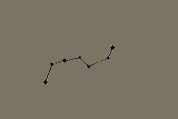 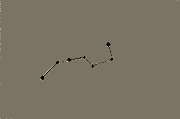 ベガ（織女星）とアルタイル（彦星）の間の距離は、今１５．３光年。
７万年後に１５．０光年まで近づき、その後はずーっとにはなれてゆく。
京都情報大学院大学・作花一志
http://www.kcg.ac.jp/acm/a1014.html
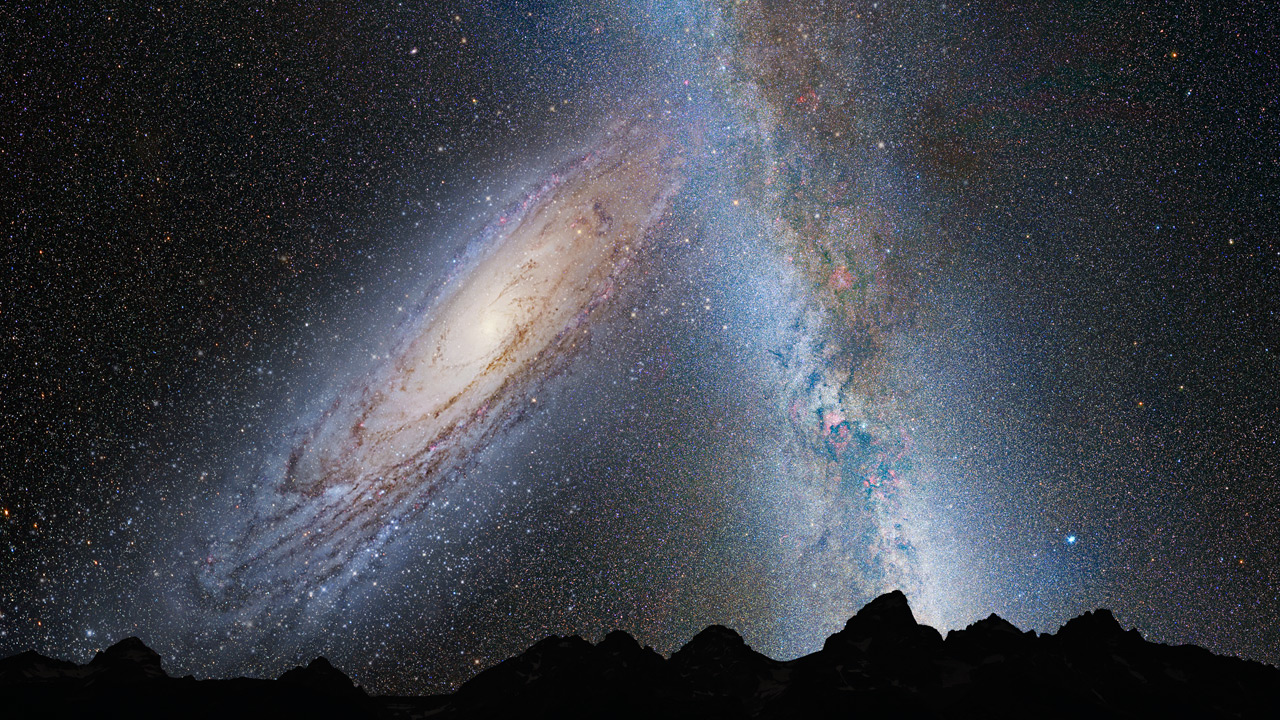 37億五千万年後に天の川を見上げたら
太陽系の終わり
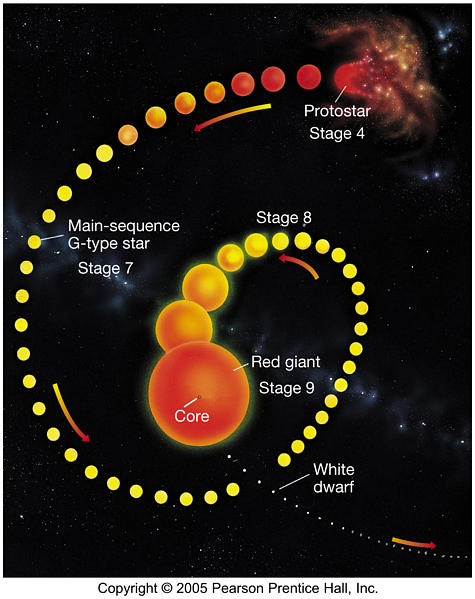 誕生(45億年前)
太陽の年齢は45億才

生まれたときは今よりちょっと暗かった。

60億年すると今の2倍明るくなる

その後、急にふくれあがって赤くなる（赤色巨星）

この時地球を飲み込む。
現在
50億年後
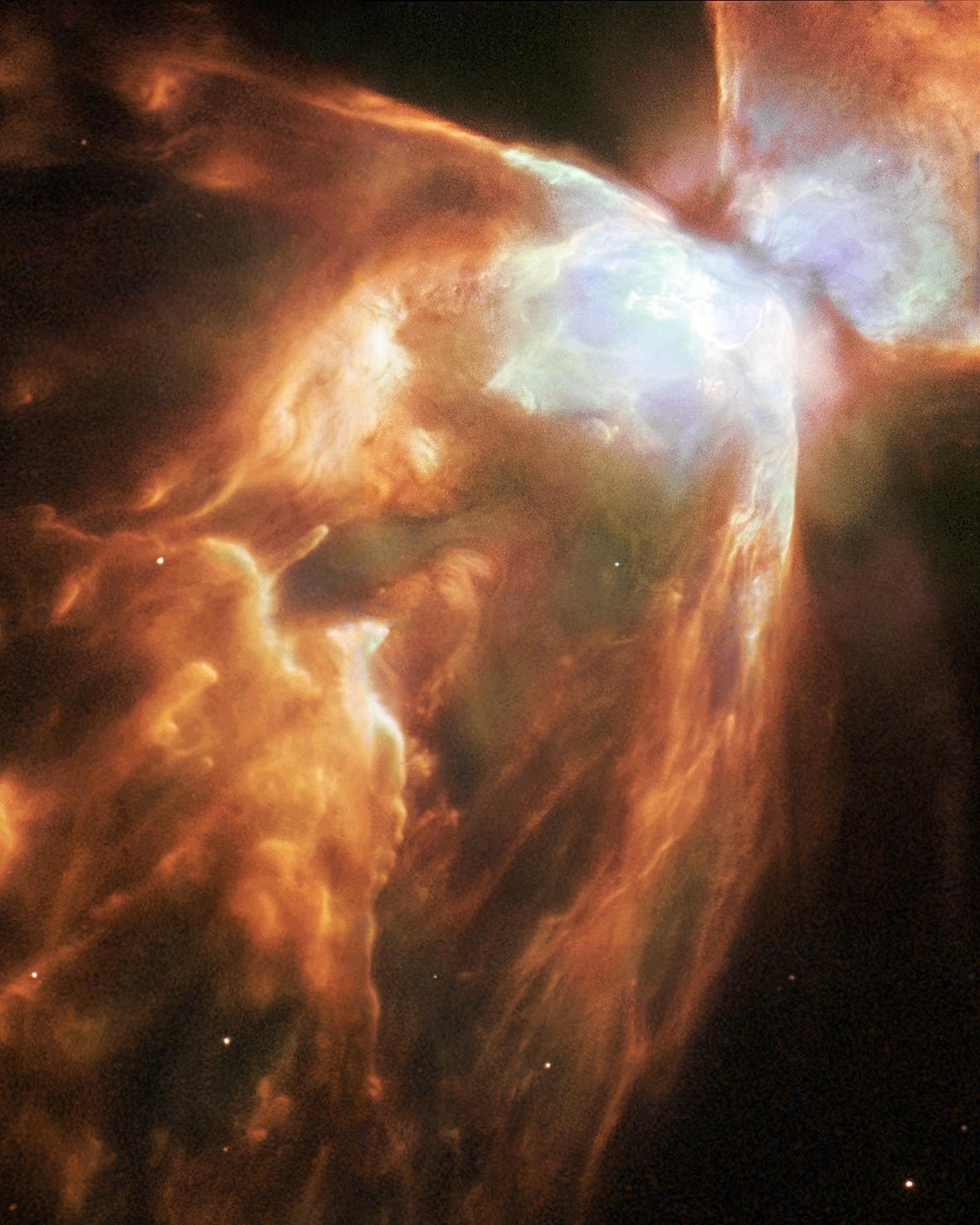 太陽系の終焉
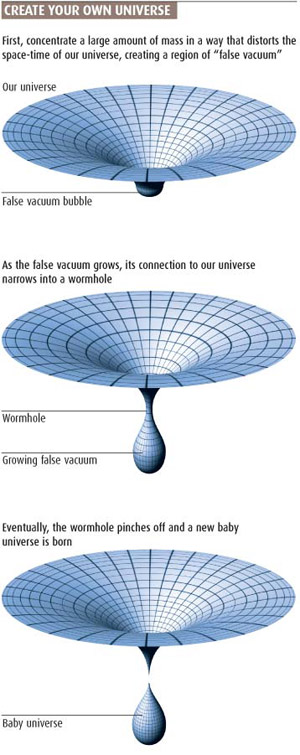 ちょっとした希望
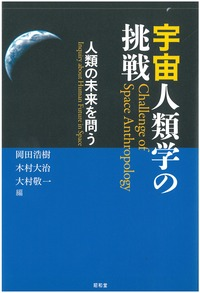 昭和堂より。
6月中に書店に並びます！